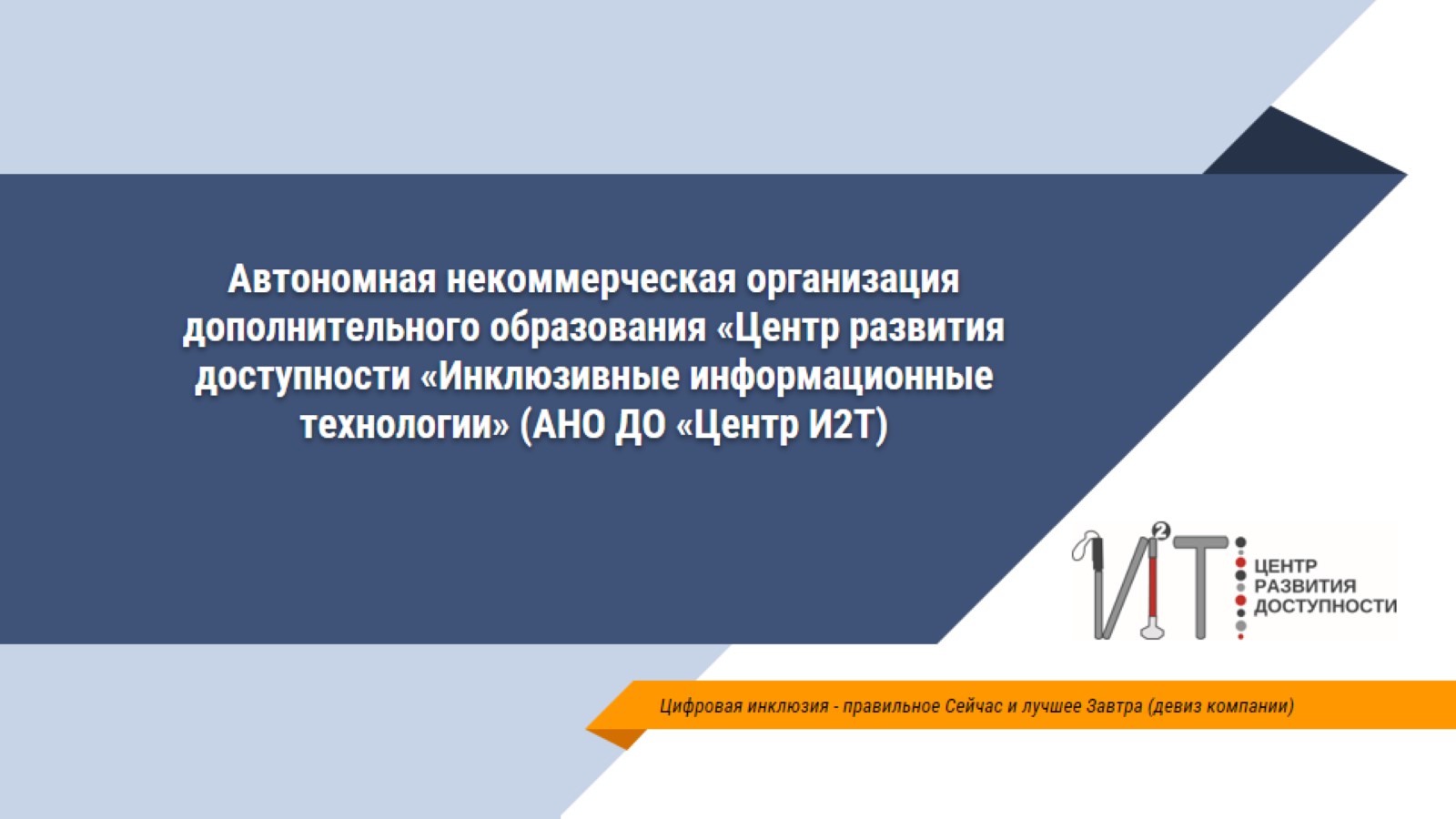 Автономная некоммерческая организация дополнительного образования «Центр развития доступности «Инклюзивные информационные технологии» (АНО ДО «Центр И2Т)
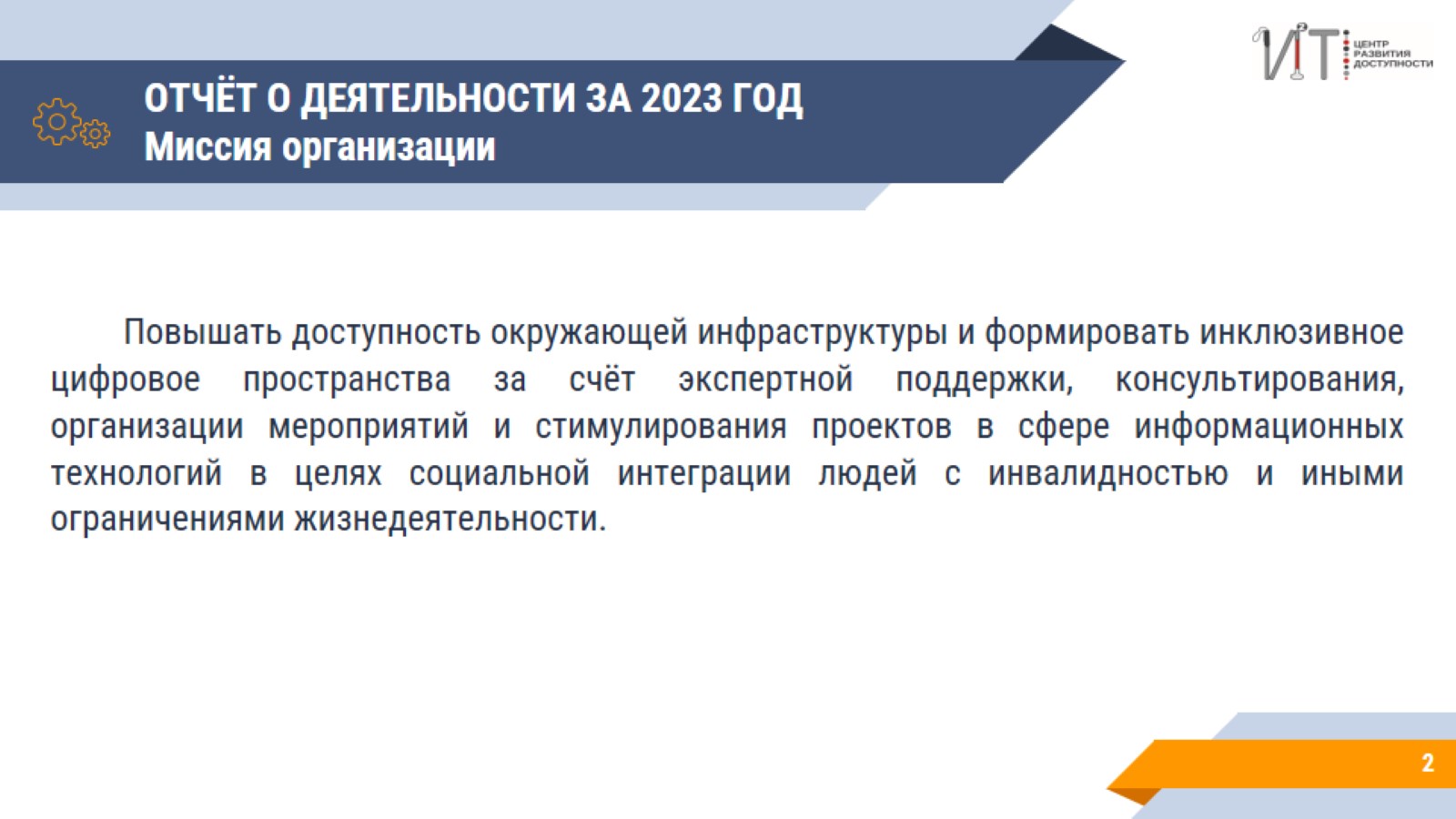 ОТЧЁТ О ДЕЯТЕЛЬНОСТИ ЗА 2023 ГОДМиссия организации
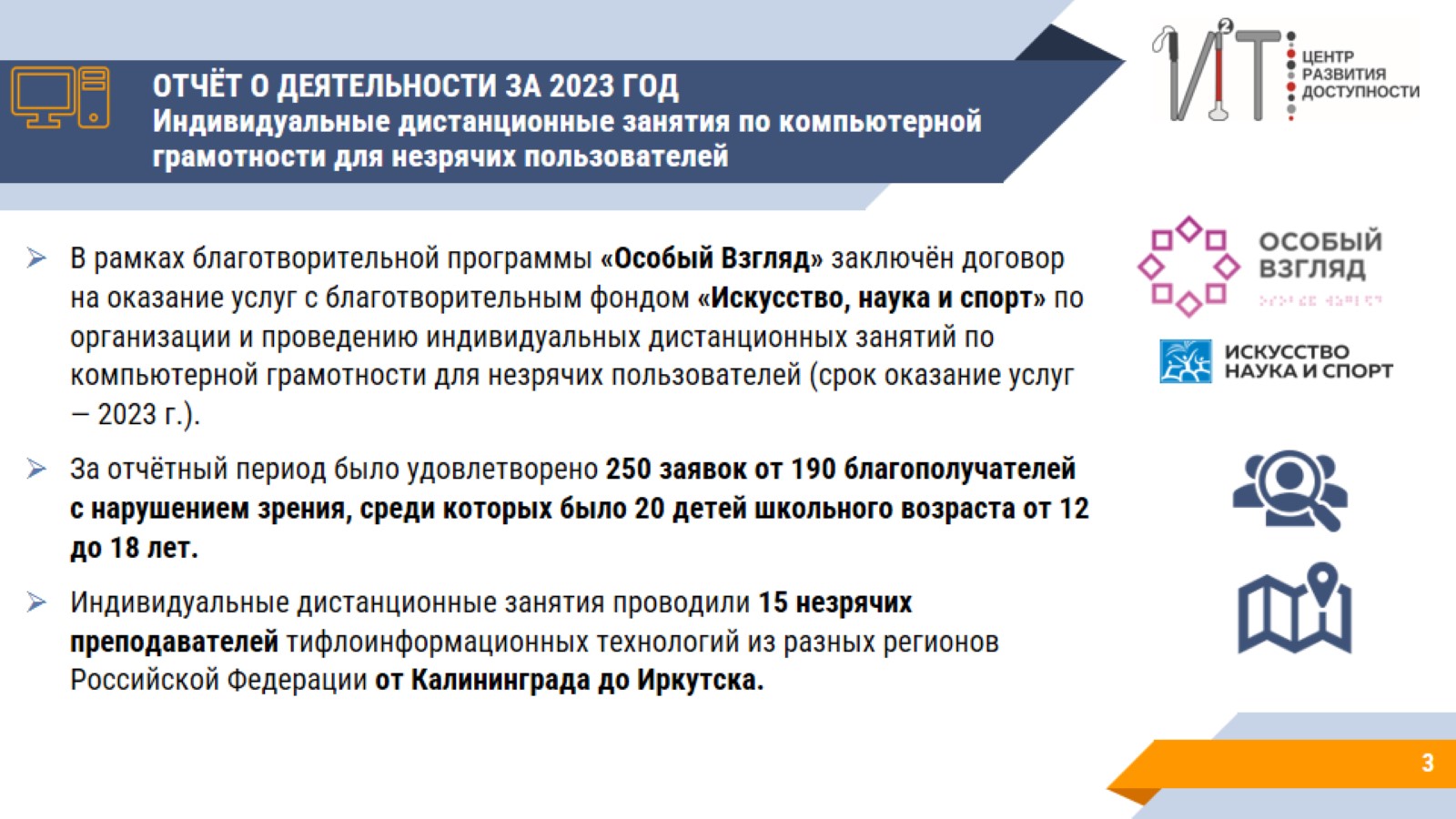 ОТЧЁТ О ДЕЯТЕЛЬНОСТИ ЗА 2023 ГОДИндивидуальные дистанционные занятия по компьютерной грамотности для незрячих пользователей
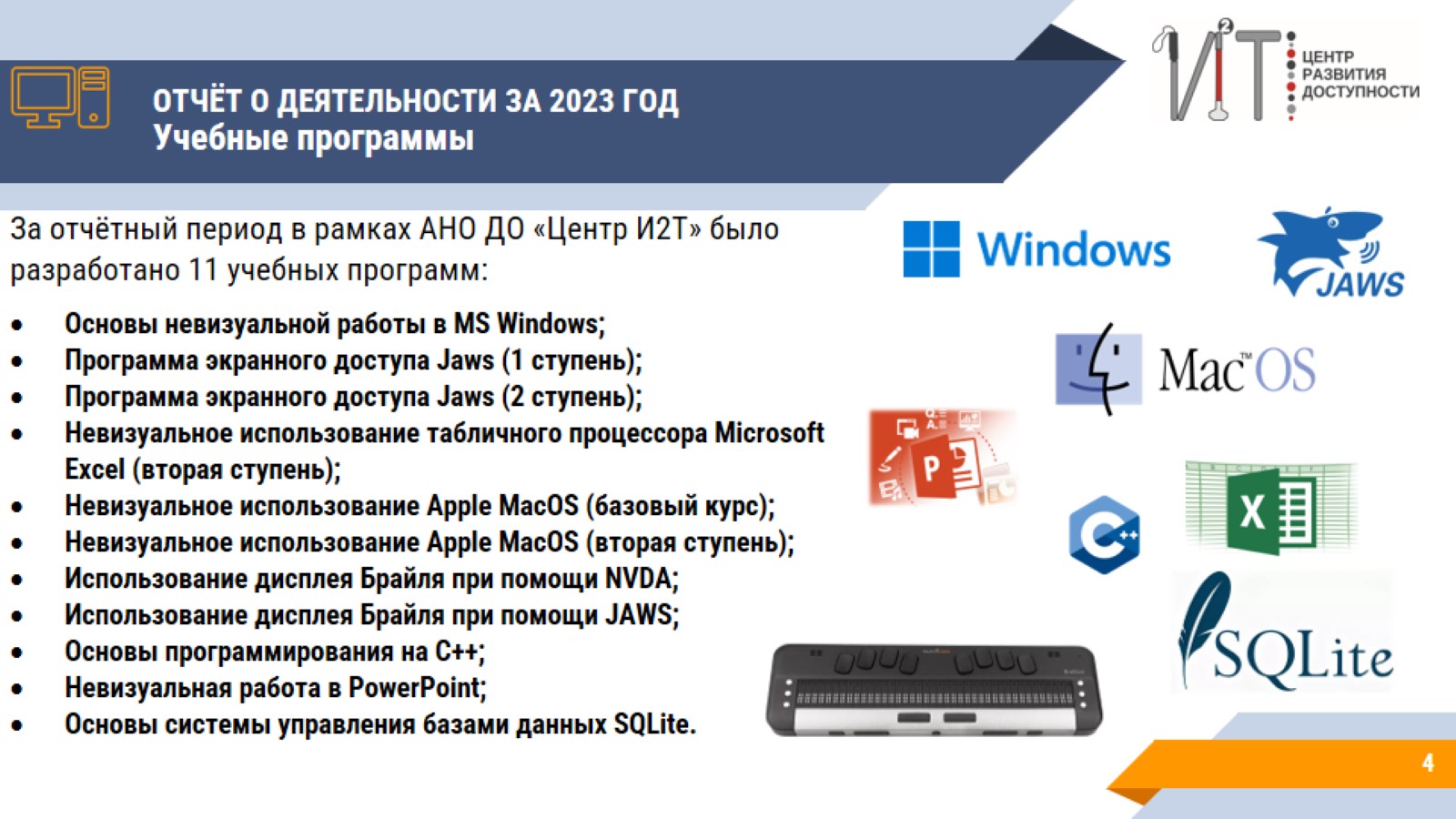 ОТЧЁТ О ДЕЯТЕЛЬНОСТИ ЗА 2023 ГОДУчебные программы
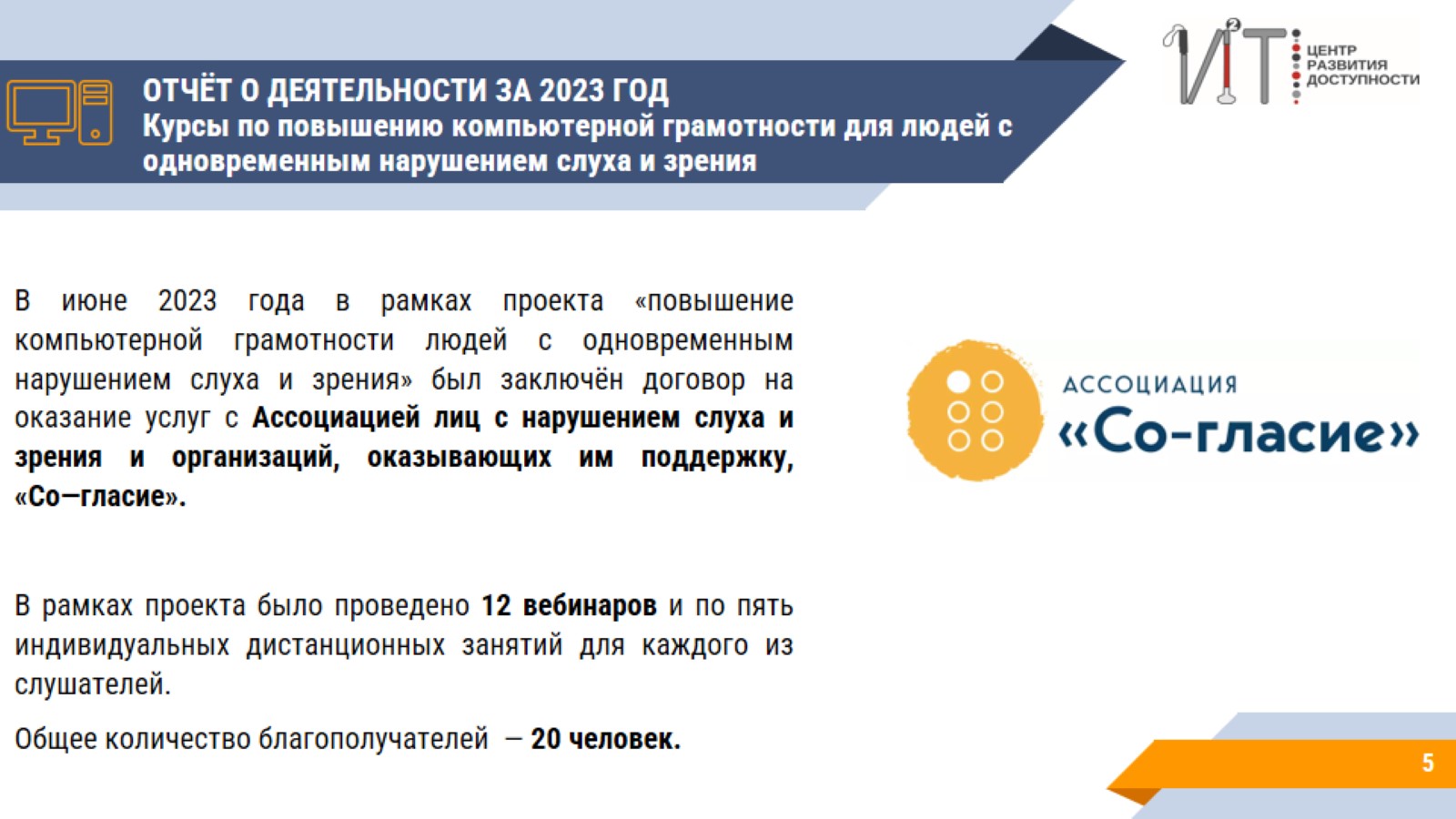 ОТЧЁТ О ДЕЯТЕЛЬНОСТИ ЗА 2023 ГОДКурсы по повышению компьютерной грамотности для людей с одновременным нарушением слуха и зрения
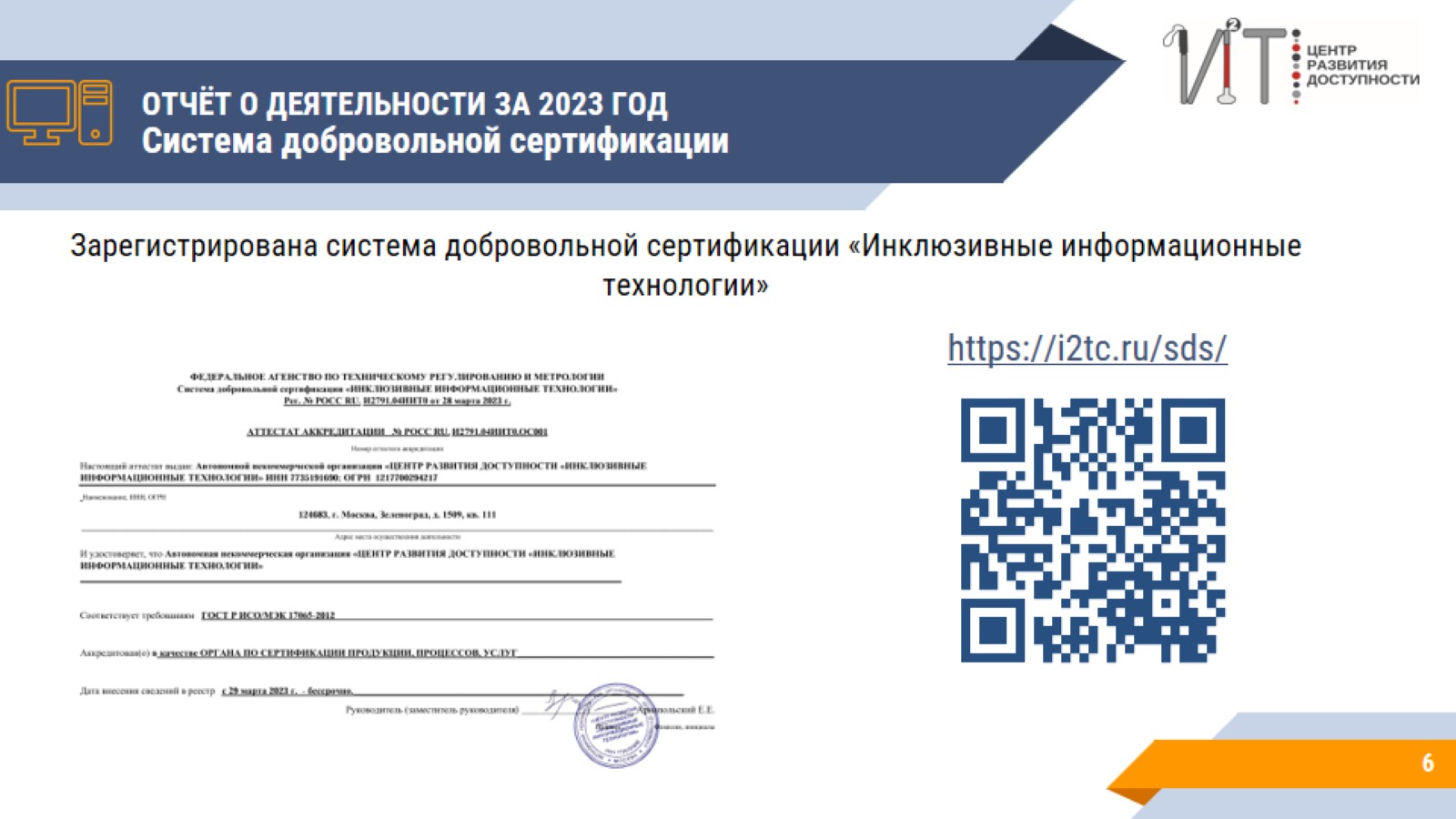 ОТЧЁТ О ДЕЯТЕЛЬНОСТИ ЗА 2023 ГОДСистема добровольной сертификации
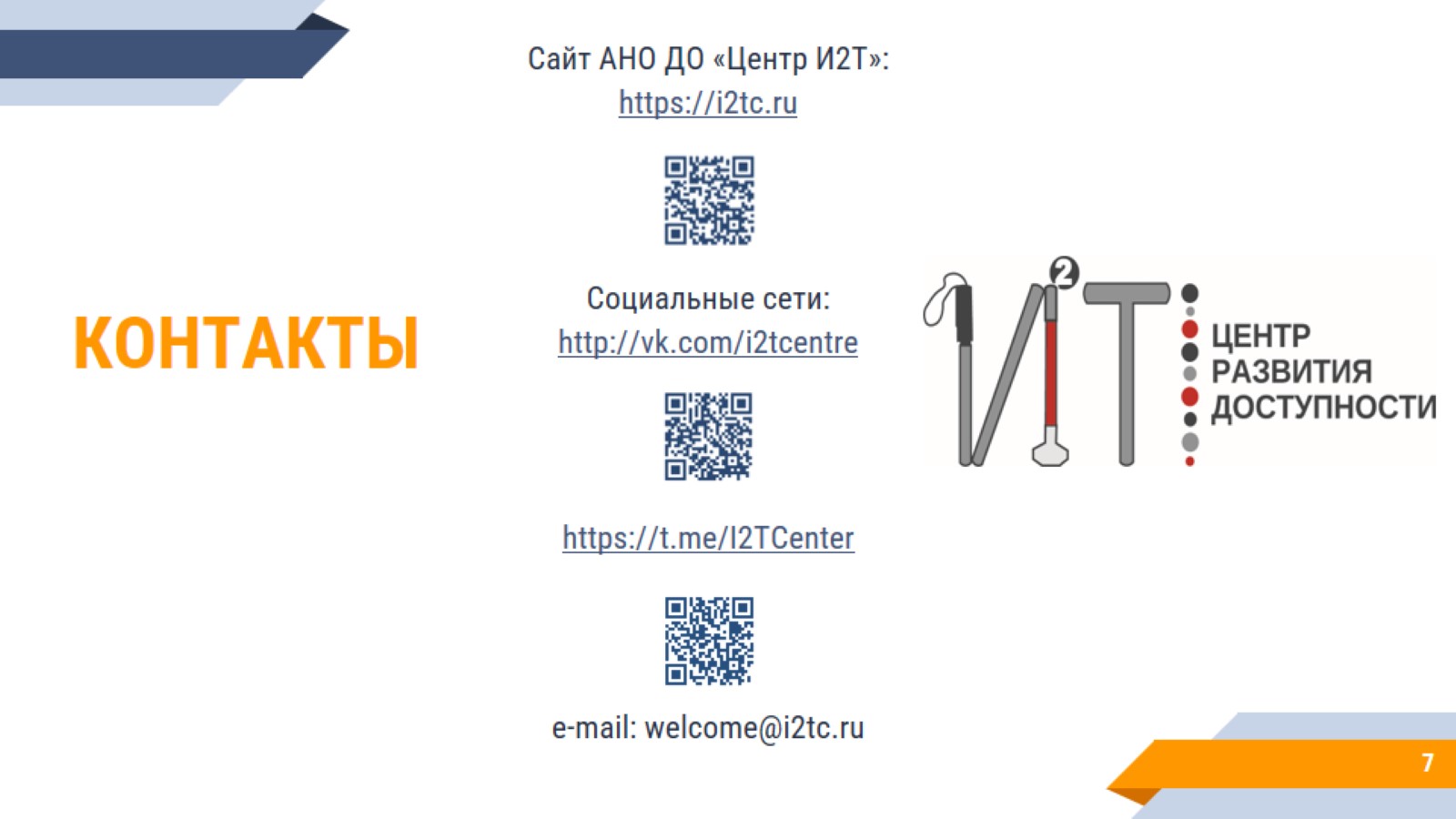